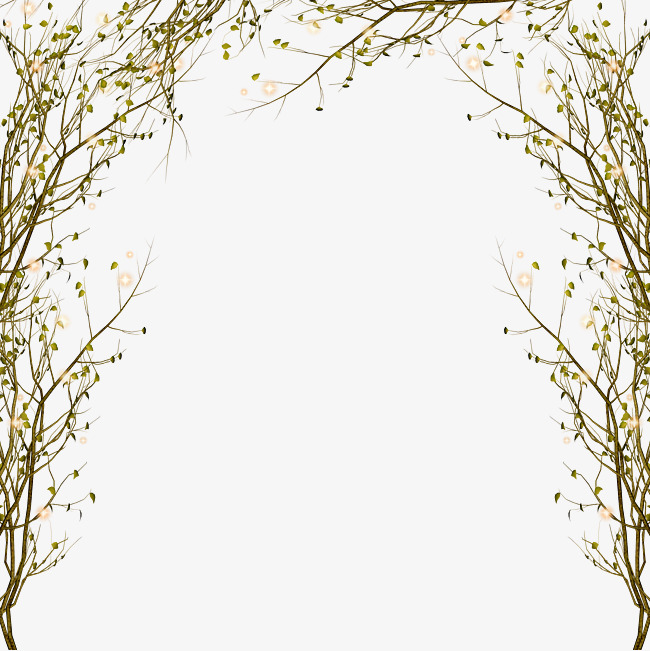 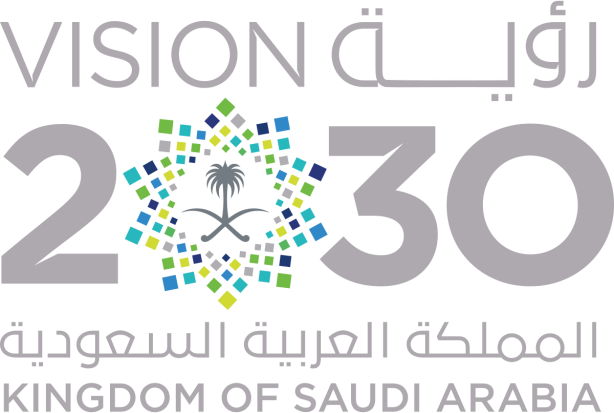 بسم الله الرحمن الرحيم
التسوق الصحي
Healthy Shopping
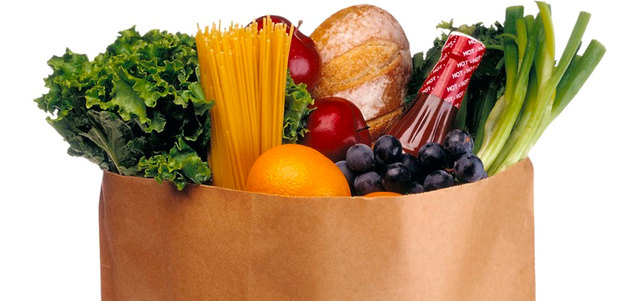 مالذي تودين معرفته عن
التسوق
الصحي؟
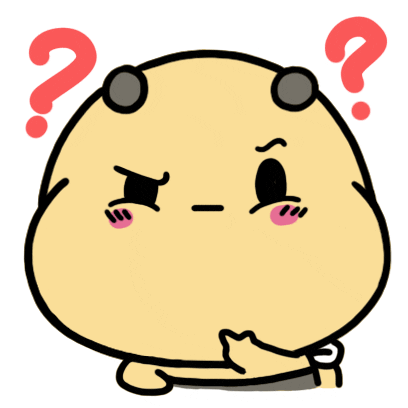 الاهداف :
ـ عمل قائمة تسوق صحية.
من خلال استراتيجية 
اللعب عن طريق 
مهارة الاستنتاج
حاولي مع
مجموعتك استنتاج تعريف التسوق الصحي
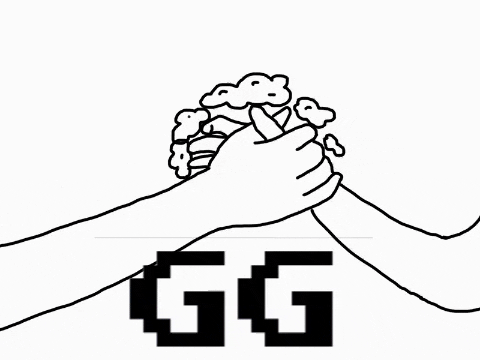 استبدال.... تنظيم .... الاختيارات
اكملي التعريف التالي من خلال الكلمات:
التسوق الصحي هو           لعملية التسوق
بعض                بأخرى أفضل
تنظيم
الاختيارات
واستبدال
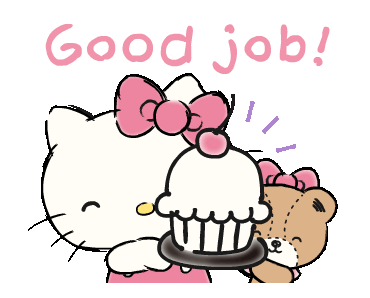 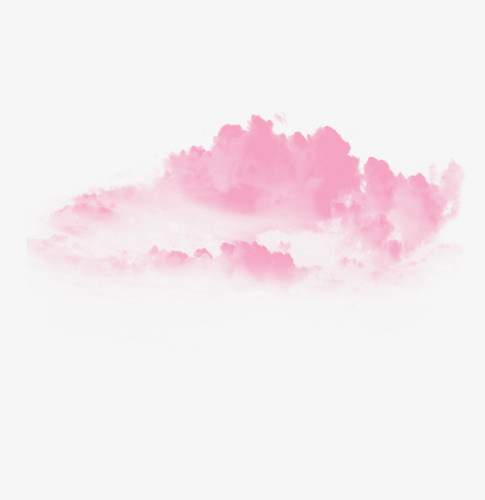 قال الله تعالى 
( وَكُلُوا وَاشْرَبُوا وَلَا تُسْرِفُوا ۚ إِنَّهُ لَا يُحِبُّ الْمُسْرِفِينَ )
إن تحويل المعلومات النظرية إلى تغيرات فعلية في 
الغذاء يعني معرفة كيفية التسوق واختيار المكونات
الأساسية السليمة للغذاء , بالإضافة إلى تحضير الطعام باستخدام أقل 
قدر ممكن من المكونات غير سليمة كالدهن والملح والسكر ؛ لجعل
الصحة تستفيد ما أمكن من ذلك الغذاء
مع تطور العلم والعلماء تطور الإنسان وتحضر وتغير طبعه عن ما كان فيه
منذ ألاف السنوات ومع هذه التطور والتقدم تغير حتى روتينه في التسوق
واختيار الغذاء المناسب له ولإفراد أسرته, وهناك نقاط أساسيه يجب على
المرء مراعتها عند الذهاب للتسوق أو عند عمل قائمة تسوق
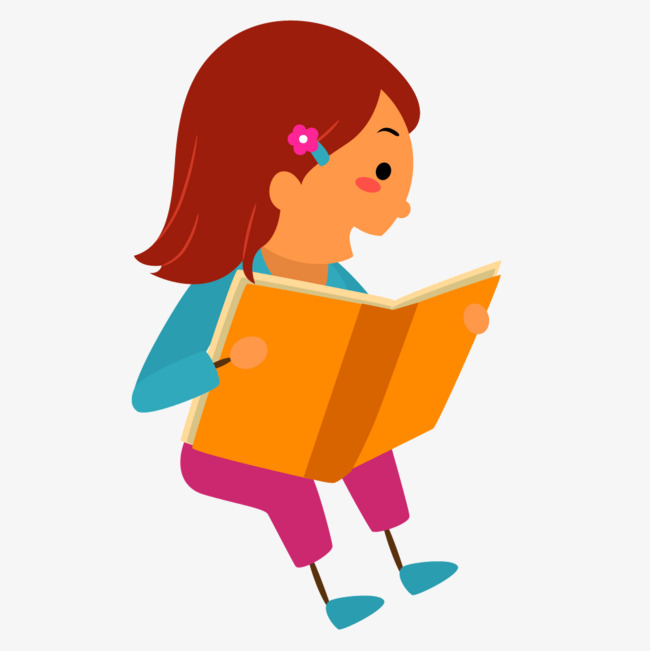 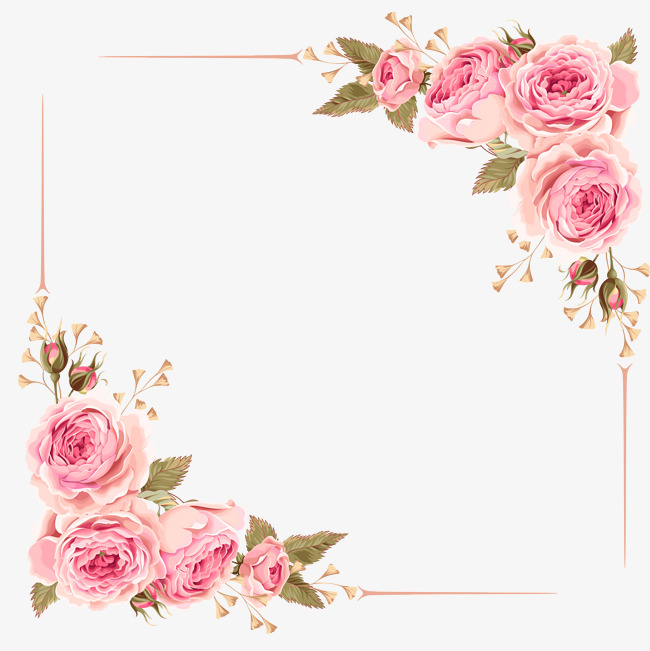 برأيك كيف يمكن عمل قائمة تسوق صحية؟
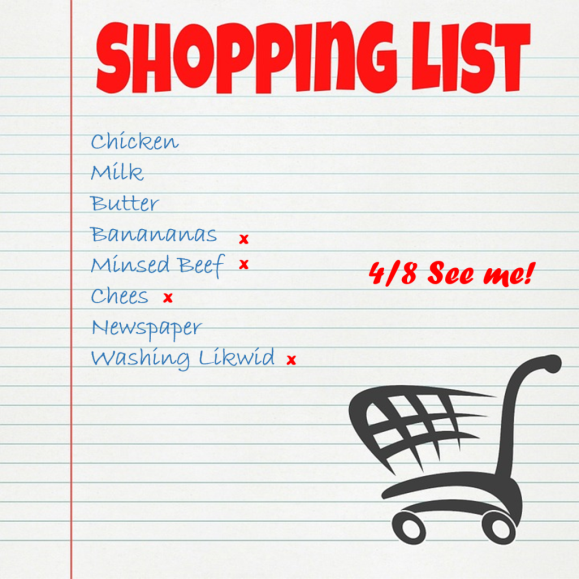 1ـ  خططي القوائم عندما تشعرين بالجوع وذلك لإضافة خيارات أكثر وتسوقي
عندما تشعرين بالشبع حتى تقللي من المشتريات غير المرغوب فيها وتلتزمي
بقائمة المشتريات الأساسية .
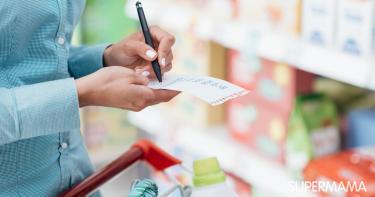 2 ـ تفقدي الإدراج والفريزر والثلاجة قبل التسوق.
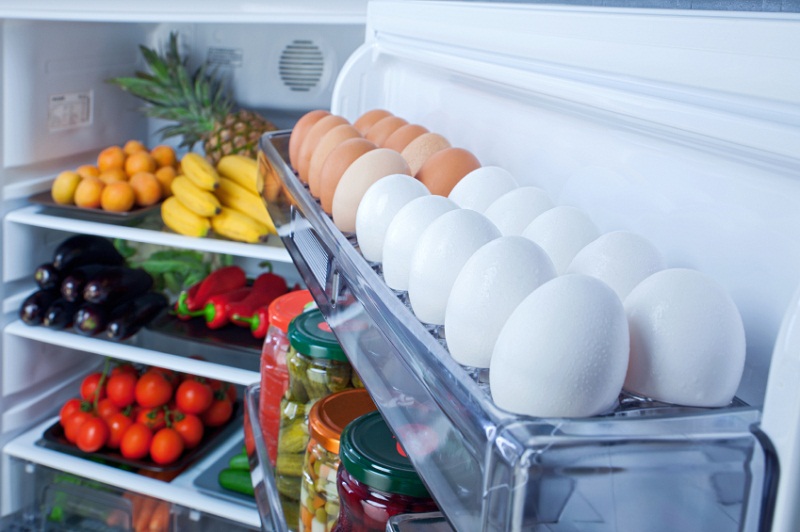 3ـ صنفي مشترياتك على القائمة مثل: خضروات طازجة ، فواكه، منتجات ألبان،... وهكذا
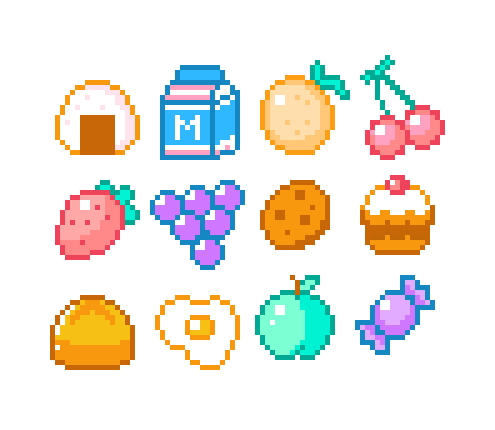 4 ـ قارني بين المعروض على طرف الممر وبين ماهو معروض في الوسط
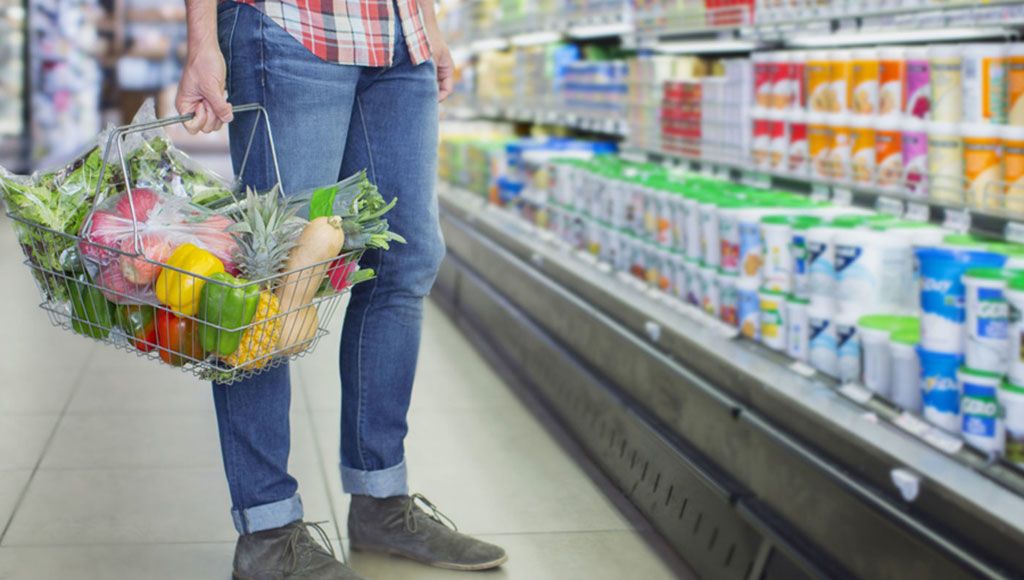 5 ـ قاومي أغراء العروض المجانية اذا كنت غير محتاجة لها.
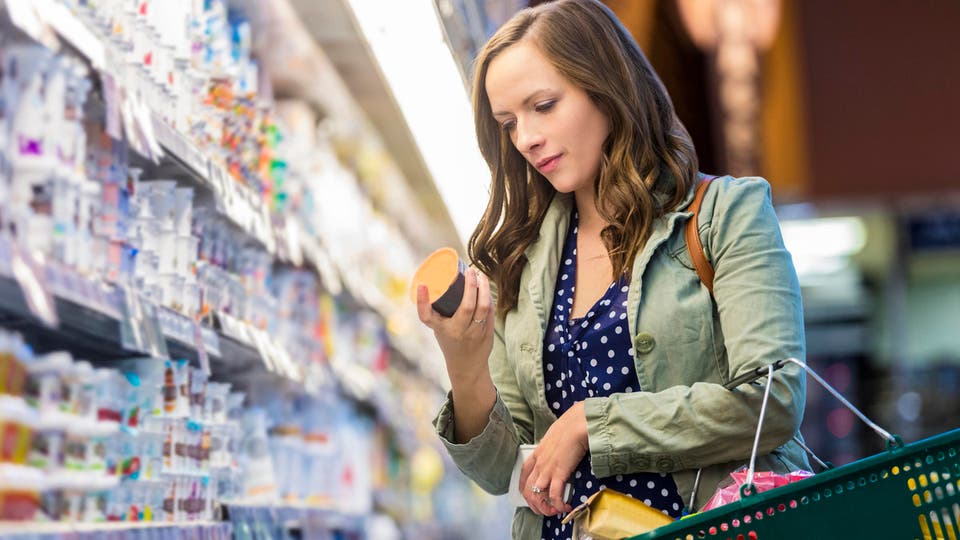 6 ـ انظري إلى الأعلى والأسفل فان المنتجات الأغلى توضع دائماً على مستوى النظر
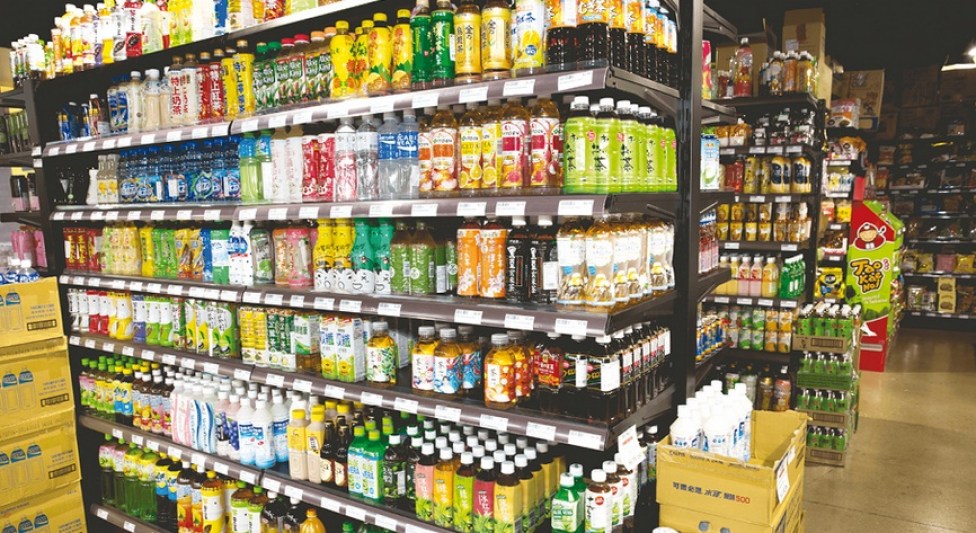 7 ـ تعلمي قراءة الملصقات الغذائية ومعاييرها.
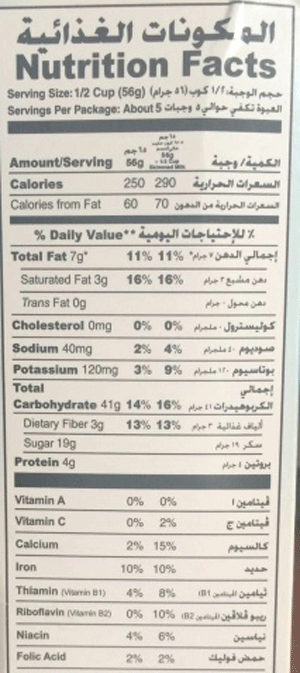 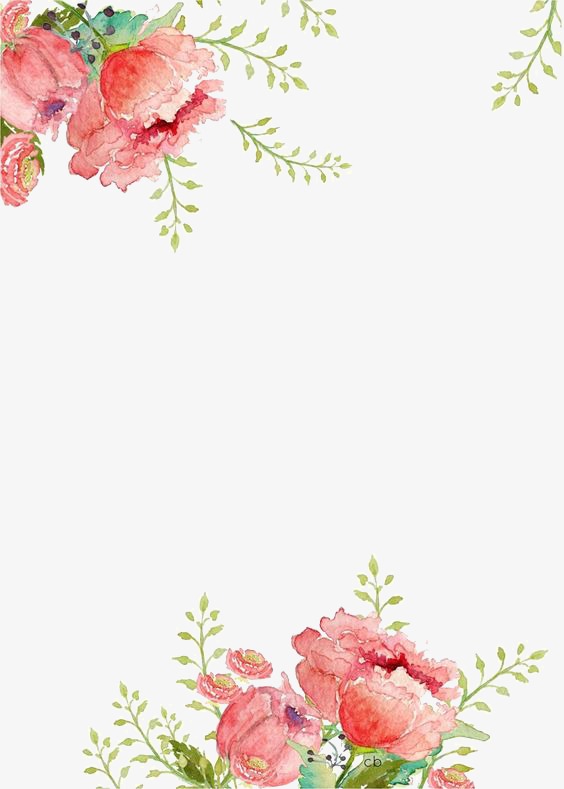 إلى هنا وانتهى درسنا .
إعداد الطالبة : لينا عيسى  , اصايل مصلح